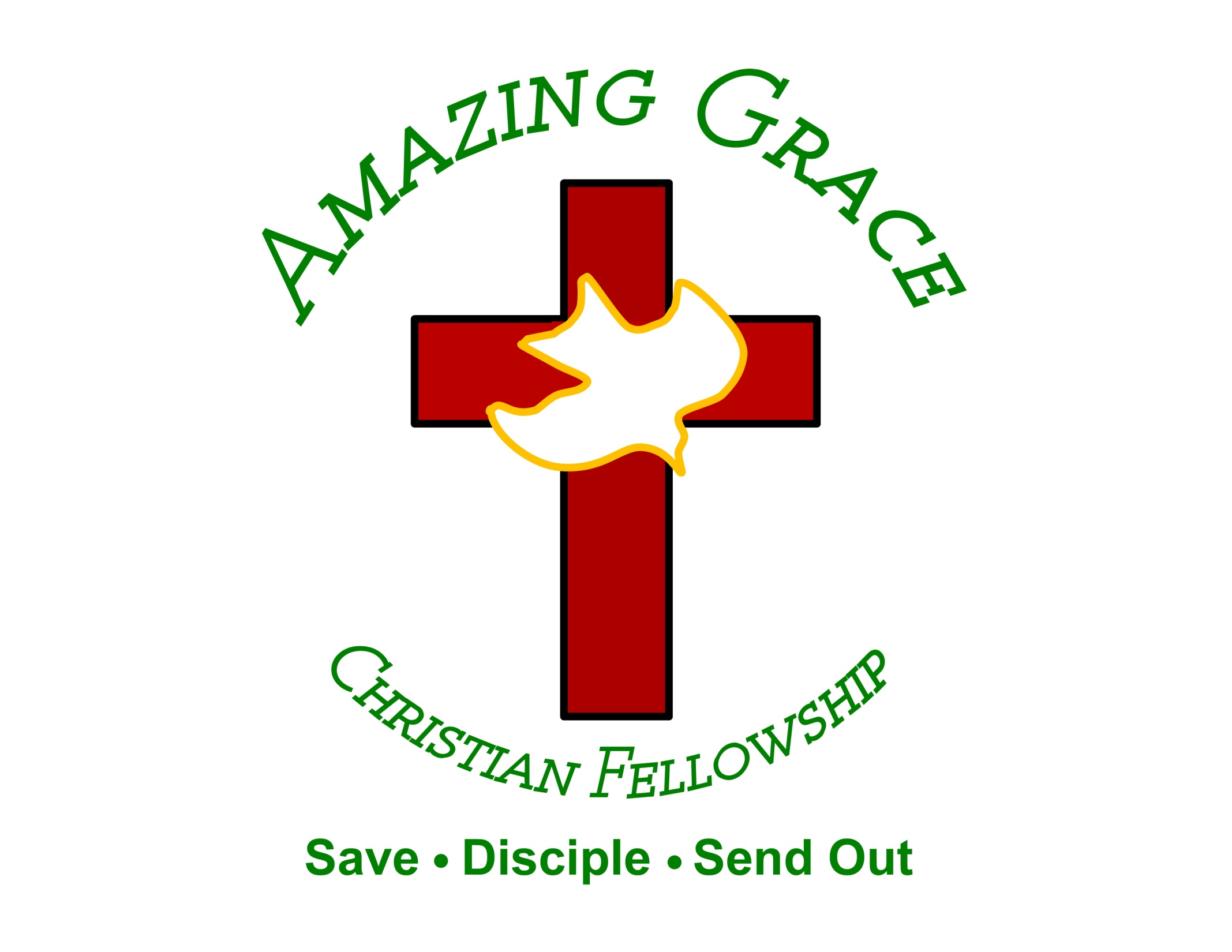 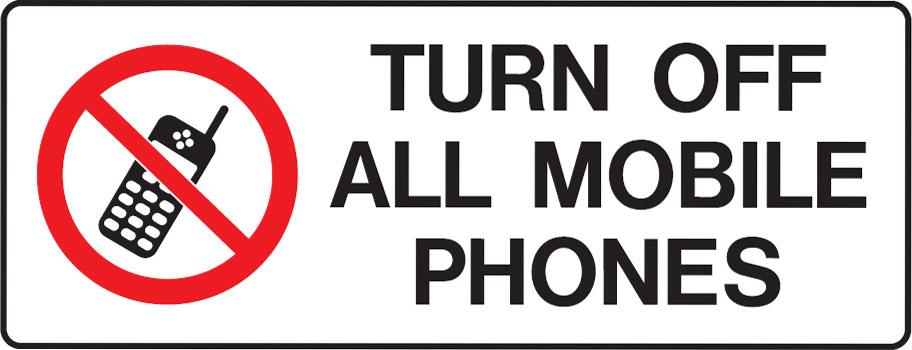 Call Upon the Name of The Lord
By Pastor Fee Soliven
Psalm 145:17-21
Sunday Morning
February 16, 2020
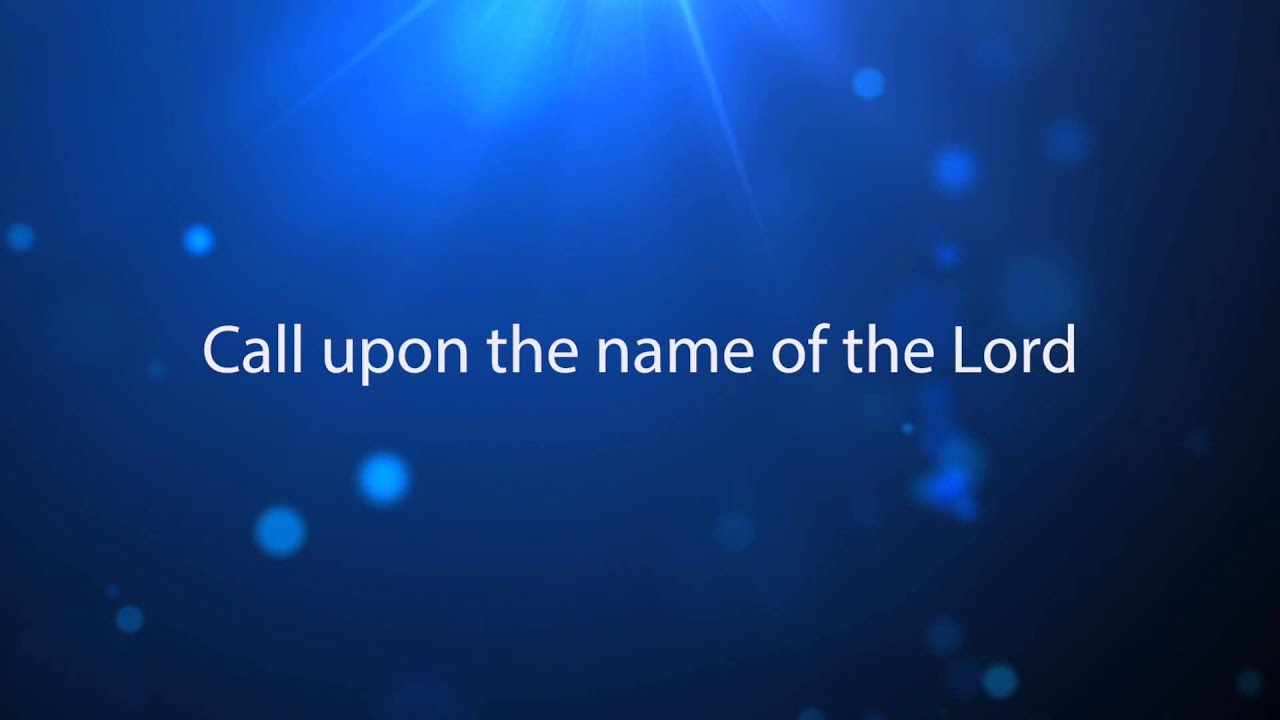 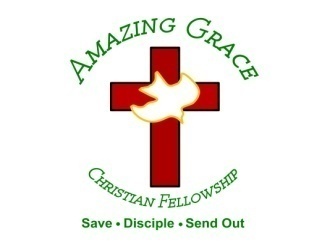 Psalm 145:17-21
17 The LORD is righteous in all His ways, Gracious in all His works. 18 The LORD is near to all who call upon Him, To all who call upon Him in truth. 19 He will fulfill the desire of those who fear Him; He also will hear their cry and save them. 20 The LORD preserves all who love Him, But all the wicked He will destroy. 21 My mouth shall speak the praise of the LORD, And all flesh shall bless His holy name Forever and ever
Many of us are familiar with one of the most interesting and amazing events in the Old Testament, but we may not understand how it applies to us.
Malachi 3:6
"For I am the LORD, I do not change; Therefore you are not consumed, O sons of Jacob.”
Hebrews 13:8
“Jesus Christ is the same yesterday, today, and forever”
Exodus 14:1-31
1 Now the LORD spoke to Moses, saying: 2 "Speak to the children of Israel, that they turn and camp before Pi Hahiroth, between Migdol and the sea, opposite Baal Zephon; you shall camp before it by the sea. 3 For Pharaoh will say of the children of Israel, 'They are bewildered by the land; the wilderness has closed them in.'
4 "Then I will harden Pharaoh's heart, so that he will pursue them; and I will gain honor over Pharaoh and over all his army, that the Egyptians may know that I am the LORD." And they did so.
5 Now it was told the king of Egypt that the people had fled, and the heart of Pharaoh and his servants was turned against the people; and they said, "Why have we done this, that we have let Israel go from serving us?"  6 So he made ready his chariot and took his people with him.
7 Also, he took six hundred choice chariots, and all the chariots of Egypt with captains over every one of them. 8 And the LORD hardened the heart of Pharaoh king of Egypt, and he pursued the children of Israel; and the children of Israel went out with boldness.
9 So the Egyptians pursued them, all the horses and chariots of Pharaoh, his horsemen and his army, and overtook them camping by the sea beside Pi Hahiroth, before Baal Zephon. 10 And when Pharaoh drew near, the children of Israel lifted their eyes, and behold, the Egyptians marched after them. So they were very afraid, and the children of Israel cried out to the LORD.
11 Then they said to Moses, "Because there were no graves in Egypt, have you taken us away to die in the wilderness? Why have you so dealt with us, to bring us up out of Egypt? 12 Is this not the word that we told you in Egypt, saying, 'Let us alone that we may serve the Egyptians?' For it would have been better for us to serve the Egyptians than that we should die in the wilderness."
13 And Moses said to the people, "Do not be afraid. Stand still, and see the salvation of the LORD, which He will accomplish for you today. For the Egyptians whom you see today, you shall see again no more forever. 14 The LORD will fight for you, and you shall hold your peace." 15 And the LORD said to Moses, "Why do you cry to Me? Tell the children of Israel to go forward.
16 But lift up your rod, and stretch out your hand over the sea and divide it. And the children of Israel shall go on dry ground through the midst of the sea. 17 And I indeed will harden the hearts of the Egyptians, and they shall follow them. So I will gain honor over Pharaoh and over all his army, his chariots, and his horsemen.
18 Then the Egyptians shall know that I am the LORD, when I have gained honor for Myself over Pharaoh, his chariots, and his horsemen." 19 And the Angel of God, who went before the camp of Israel, moved and went behind them; and the pillar of cloud went from before them and stood behind them.
20 So it came between the camp of the Egyptians and the camp of Israel. Thus it was a cloud and darkness to the one, and it gave light by night to the other, so that the one did not come near the other all that night.
21 Then Moses stretched out his hand over the sea; and the LORD caused the sea to go back by a strong east wind all that night, and made the sea into dry land, and the waters were divided. 22 So the children of Israel went into the midst of the sea on the dry ground, and the waters were a wall to them on their right hand and on their left.
23 And the Egyptians pursued and went after them into the midst of the sea, all Pharaoh's horses, his chariots, and his horsemen. 24 Now it came to pass, in the morning watch, that the LORD looked down upon the army of the Egyptians through the pillar of fire and cloud, and He troubled the army of the Egyptians.
25 And He took off their chariot wheels, so that they drove them with difficulty; and the Egyptians said, "Let us flee from the face of Israel, for the LORD fights for them against the Egyptians." 26 Then the LORD said to Moses, "Stretch out your hand over the sea, that the waters may come back upon the Egyptians, on their chariots, and on their horsemen."
27 And Moses stretched out his hand over the sea; and when the morning appeared, the sea returned to its full depth, while the Egyptians were fleeing into it. So the LORD overthrew the Egyptians in the midst of the sea. 28 Then the waters returned and covered the chariots, the horsemen, and all the army of Pharaoh that came into the sea after them. Not so much as one of them remained.
29 But the children of Israel had walked on dry land in the midst of the sea, and the waters were a wall to them on their right hand and on their left. 30 So the LORD saved Israel that day out of the hand of the Egyptians, and Israel saw the Egyptians dead on the seashore. 31 Thus Israel saw the great work which the LORD had done in Egypt; so the people feared the LORD, and believed the LORD and His servant Moses.
There are five principles we can learn from the Israelites Great Escape
1. God Always Knows which way is Best
How many of You believe that our enemy is a relentless Foe?
Luke 4:1-13
1 Then Jesus, being filled with the Holy Spirit, returned from the Jordan and was led by the Spirit into the wilderness, 2 being tempted for forty days by the devil. And in those days He ate nothing, and afterward, when they had ended, He was hungry. 3 And the devil said to Him, "If You are the Son of God, command this stone to become bread."
4 But Jesus answered him, saying, "It is written, 'Man shall not live by bread alone, but by every word of God.' " 5 Then the devil, taking Him up on a high mountain, showed Him all the kingdoms of the world in a moment of time. 6 And the devil said to Him, "All this authority I will give You, and their glory; for this has been delivered to me, and I give it to whomever I wish.
7 Therefore, if You will worship before me, all will be Yours." 8 And Jesus answered and said to him, "Get behind Me, Satan! For it is written, 'You shall worship the LORD your God, and Him only you shall serve.' "
9 Then he brought Him to Jerusalem, set Him on the pinnacle of the temple, and said to Him, "If You are the Son of God, throw Yourself down from here. 10 For it is written: 'He shall give His angels charge over You, To keep You,'
11 "and, 'In their hands they shall bear you up, Lest you dash your foot against a stone.' " 12 And Jesus answered and said to him, "It has been said, 'You shall not tempt the LORD your God.' " 13 Now when the devil had ended every temptation, he departed from Him until an opportune time.
2. God is Faithful to Provide for His People
James 1:12
“Blessed is the man who endures temptation; for when he has been approved, he will receive the crown of life which the Lord has promised to those who love Him.”
3. God is Always Present to Guide His People
Hebrews 4:16
“Let us therefore come boldly to the throne of grace, that we may obtain mercy and find grace to help in time of need”
Psalm 25:1-3
1 To You, O LORD, I lift up my soul. 2 O my God, I trust in You; Let me not be ashamed; Let not my enemies triumph over me. 3 Indeed, let no one who waits on You be ashamed; Let those be ashamed who deal treacherously without cause.
4. God’s Simplest command can result in Surprising and Powerful Consequences when we Obey Him!
Exodus 14:13-14
13 And Moses said to the people, "Do not be afraid. Stand still, and see the salvation of the LORD, which He will accomplish for you today. For the Egyptians whom you see today, you shall see again no more forever. 14 The LORD will fight for you, and you shall hold your peace."
Exodus 14:15-16
15 And the LORD said to Moses, "Why do you cry to Me? Tell the children of Israel to go forward. 16 But lift up your rod, and stretch out your hand over the sea and divide it. And the children of Israel shall go on dry ground through the midst of the sea.
5. Don’t look for someone to blame for your circumstance but look for God to Help You
Exodus 14:11
Then they said to Moses, "Because there were no graves in Egypt, have you taken us away to die in the wilderness? Why have you so dealt with us, to bring us up out of Egypt?
Isaiah 41:10
“Do not fear, for I am with you; do not anxiously look about you, for I am your God. I will strengthen you, surely I will help you, surely I will uphold you with My righteous right hand”
Ephesians 3:20-21
20 Now to Him who is able to do exceedingly abundantly above all that we ask or think, according to the power that works in us, 21 to Him be glory in the church by Christ Jesus to all generations, forever and ever. Amen.
1. What is your first reaction when faced with a desperate situation?
2. Have you ever tried to find your own way out instead of relying on the Lord?
3. If so, what happened?
4. Which of these five principles do you need to apply to your current or your next difficult problem?
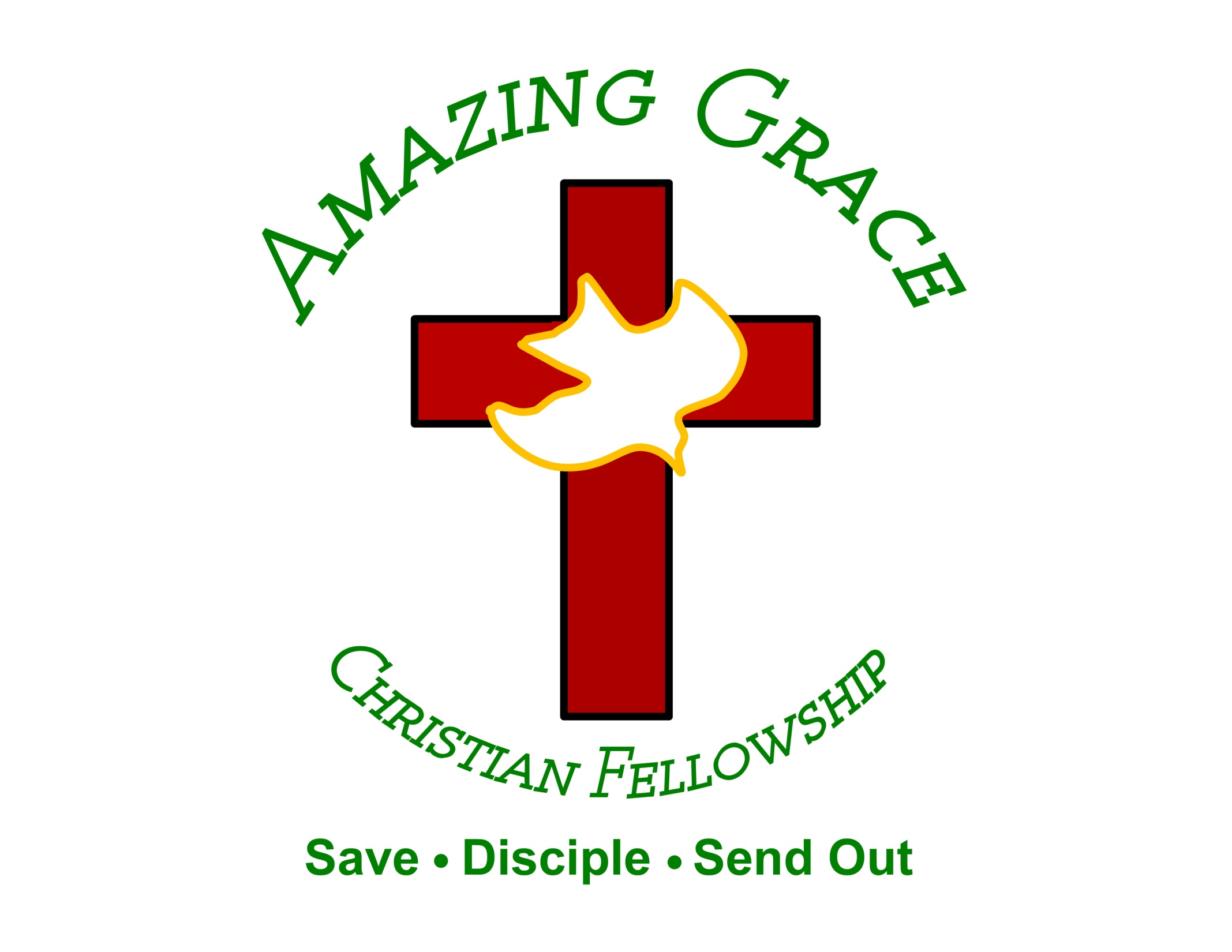